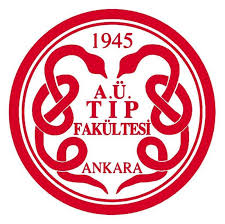 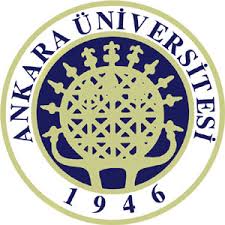 Clinical Approach to Lower Urinary Tract Diseases
Dr.Ömer Gülpınar
Ankara Üniversitesi Tıp Fakültesi
Üroloji A.D
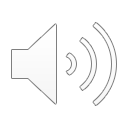 [Speaker Notes: Hello to everyone, we are in a very extraordinary days and we are not able perform face to face lectures, hope to see you all soon in our face to face lessons

Today we are going to talk about lower urinary tract disseaes evaluation]
Lower Urinary Tract
Bladder

Urethra

Prostate

Sphincter
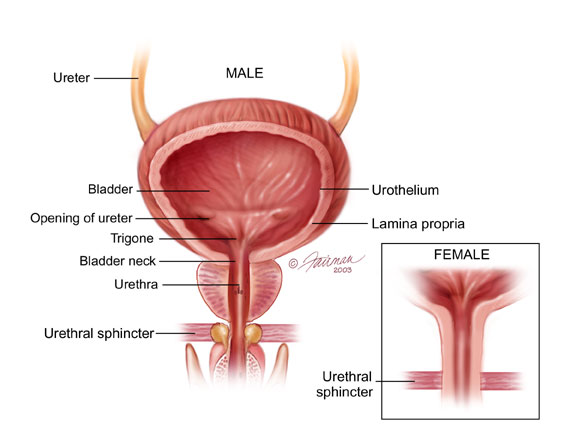 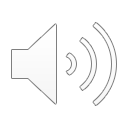 Lower Urinary Tract Function ?
Emptying
Storage
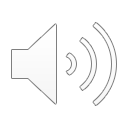 Storage Phase
Adaptation to the increasing amount of urine with low intravesical pressure and proper feeling
Absence of involuntary detrusor contractions
Closed bladder outlet at rest and during increased intraabdominal pressure
Compliance
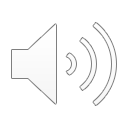 Emptying Phase
Relaxation in the smooth and striated muscle sphincter

Complete contraction of the detrusor with sufficient force and time
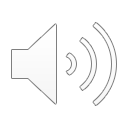 Normal LUT CYCLE
Storage Phase (%98)
Emptying Phase (%2)

Normal anatomy
Healthy urothelium
Intact innervation
SYNERGY
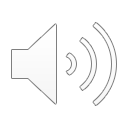 Storage Phase(SYMPATHIC EFFECT DOMINANT)
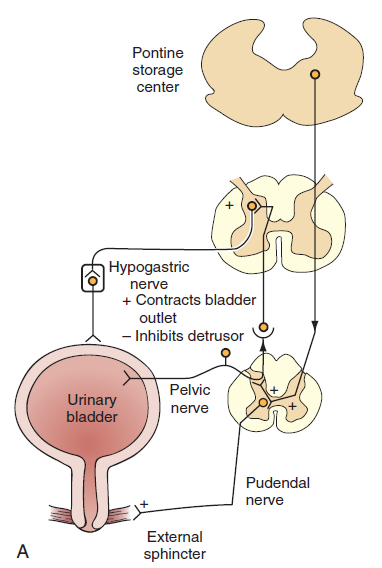 α-1 adrenergic stimulation  Closing the bladder outlet
β-2 and β-3 adrenergic stimulation  Relaxation of the bladder body
Negative effect on pelvic ganglia  Prevention of PS stimulation that provides contractility
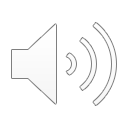 Emptying Phase(PARASYMPATHIC EFFECT DOMINANT)
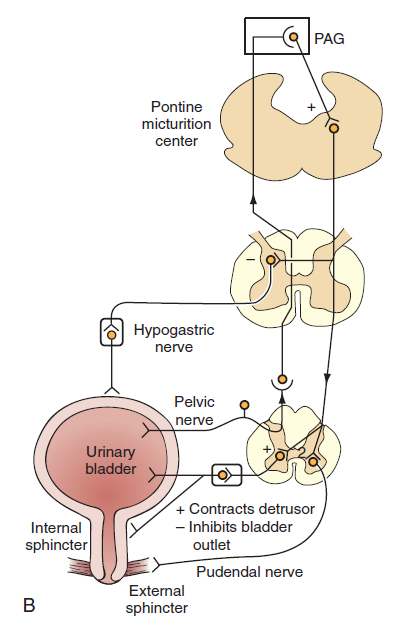 Parasympathetic stimulation  Detrusor contraction
Inhibition of adrenergic stimulation 
İnhibition  of α-1 stimulation 
 Opening the bladder outlet
İnhinition of β-2 ve β-3 stimulation  Prevention of relaxation in the bladder body
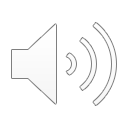 Lower Urinary Tract Symptoms(LUTS)
Storage Phase Symptoms
Emptying Phase Symptoms
Post-voiding symptoms
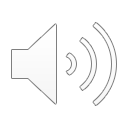 Storage  Phase Symptoms
Incontinence
Increased frequency of urination 
Nocturia (one wake up for voiding)
Urgency
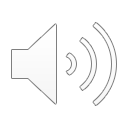 Incontinence
Stress type

Urge type

Mixed type
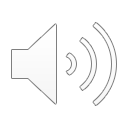 Urge type incontinence
Stres type incontinence
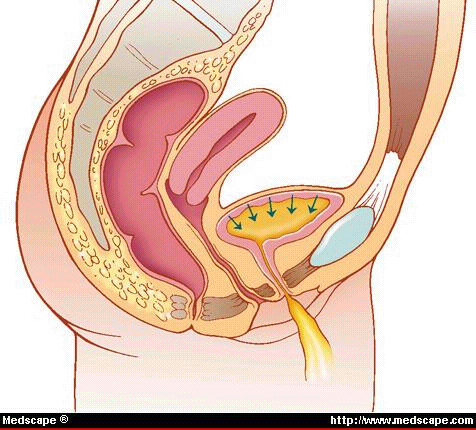 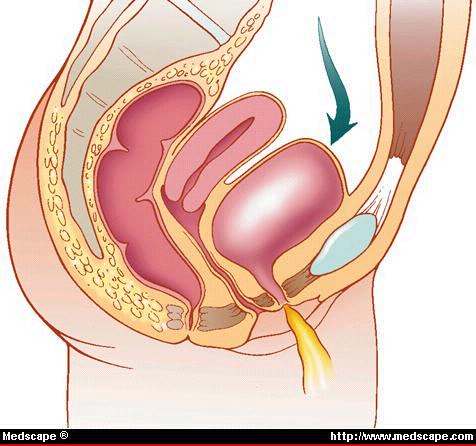 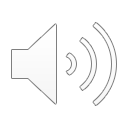 Male vs. FemaleIs it Possible to understand women???
Uretrovaginal sphinchter
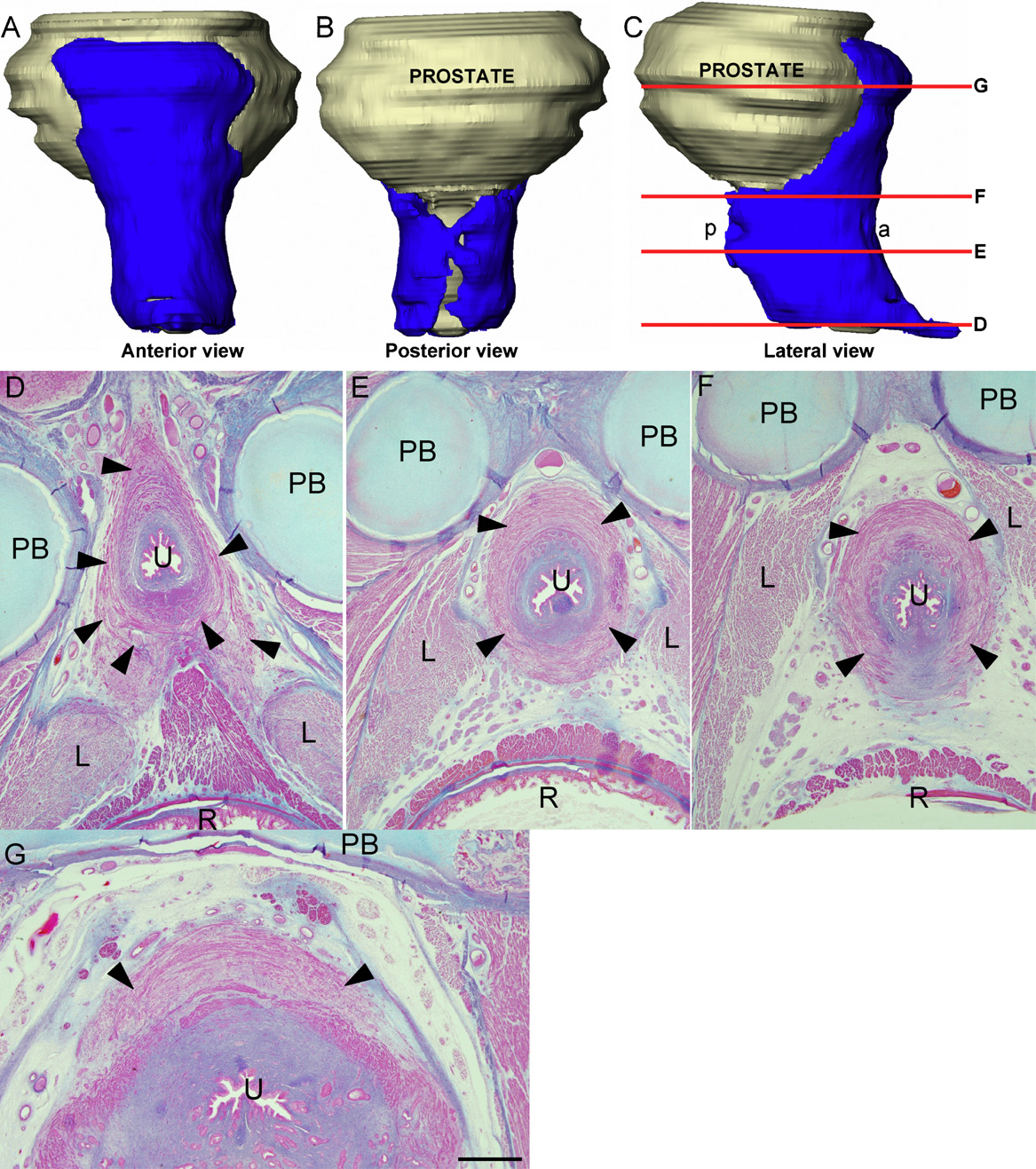 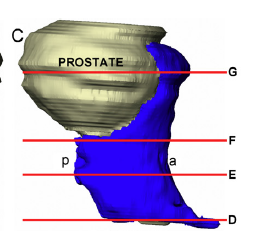 Compressor Urethra
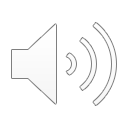 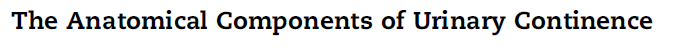 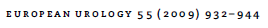 Internal Urethral Sphincter
Superior
Bladder Neck
Distal
Inferior
It is located:
-Most densely at the level of bladder neck,
-Anteriorly at the level of distal urethra.
Continence in males
Internal & external sphincter should be intact!
External Uretral Sphincterin Females
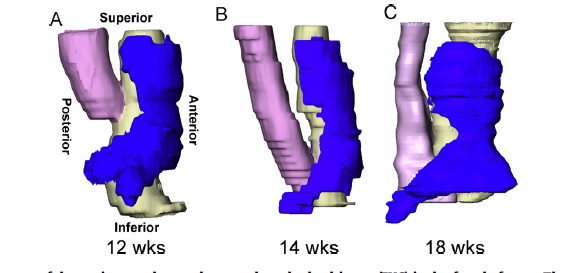 Week 12
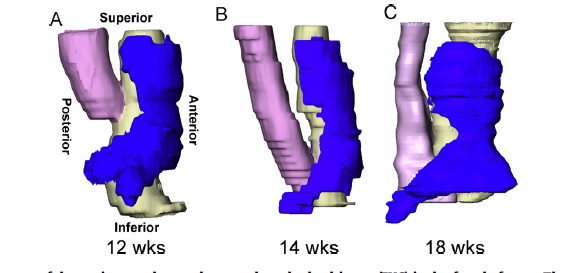 Week 14
Vagina
Week 12  migrates to bladder neck

Week 14  migrates to distally

Week 18  final anatomic position.
Week 18
External Uretral Sphincter
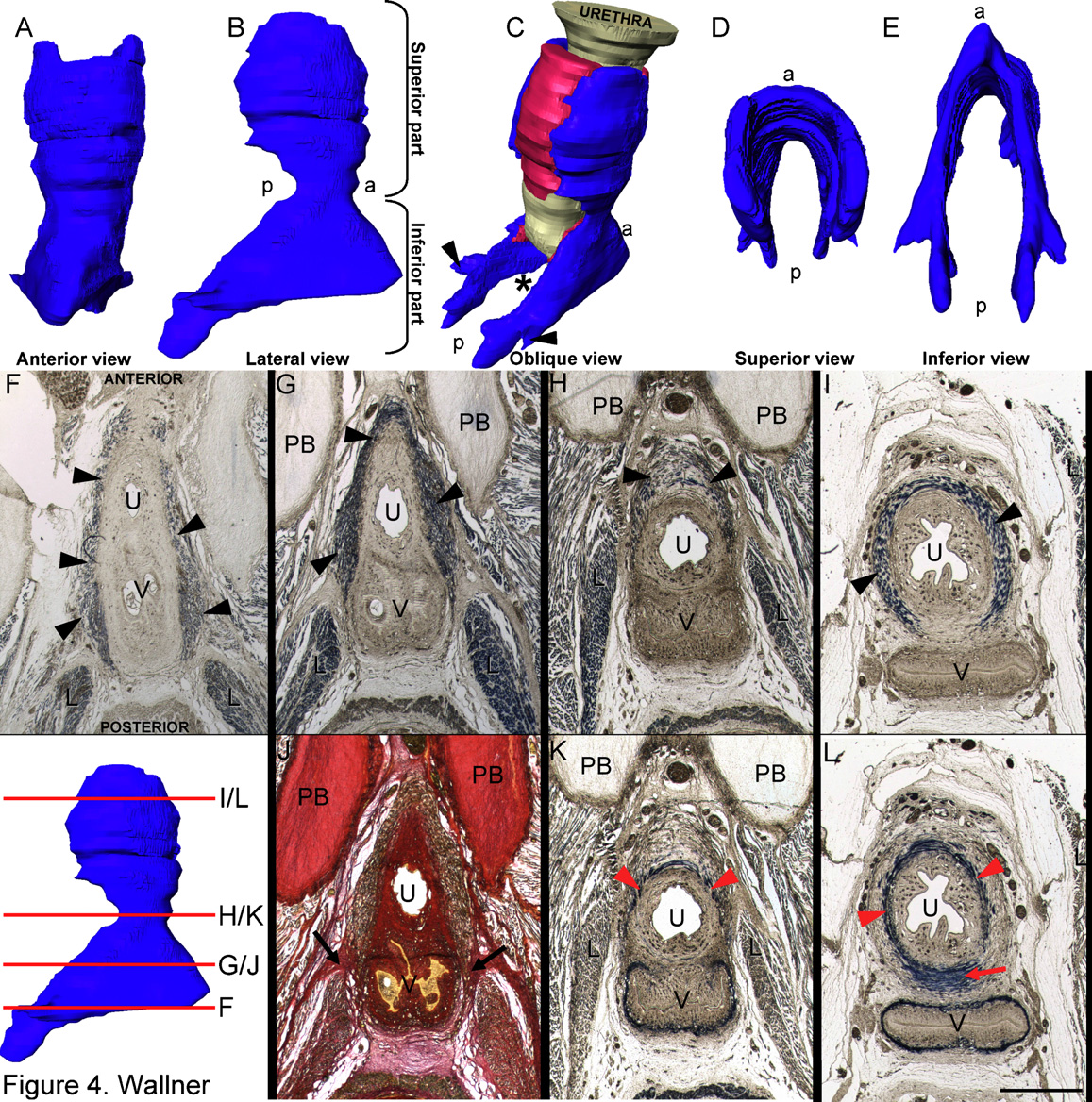 Vagina:

«Don’t woryy! We are going to support you!
(Levator ani & arcus tend.)  !!!!!
Continence in females
External & internal sphincter should be intact!

Vascularized urethral mucosa and submucosa

Vaginal support!
Risk Factors of STUI
Vaginal delivery;  Direct injury of sphincter
		              Vascular injury
                                        Connective tissue injury
                                         Nerve injury
Obesity
Decreased physical activity
DM
Menapause
Dementia, cognitive impairement
Genetics
Level of evidence 1-2
Risk Factors of STUI
Smoking
Diet
Depression 
Chronic constipation
UTI
Heavy exercise
Level of evidence 3
Emptying Phase Symptoms
Poor stream 
Dispersed urine flow
Intermittent urine flow
Hesitancy
Terminal dripping
Symptoms related to Post-voiding phase
The feeling of incomplete emptying of bladder
Post-voiding dribbling
Dysuria
pain and burning sensation during urination!
LUTS Step-1 Evaluation
Detailed  history

Bladder Diary

Physical Examination(UROLOGIC-NEUROLOGIC)

URINE SAMPLE/CULTURE

USG

UROFLOWMETRY + RESIDUAL URINE VOLUME
Bladder Diary
Daily frequency
Functional capacity of bladder
24 hour urine volume
İncontinance frequency during night and daytime
urgency
Daily fluid intake
*diabetes mellitus,diabetes incipitus
Tea consumption in Turkey!
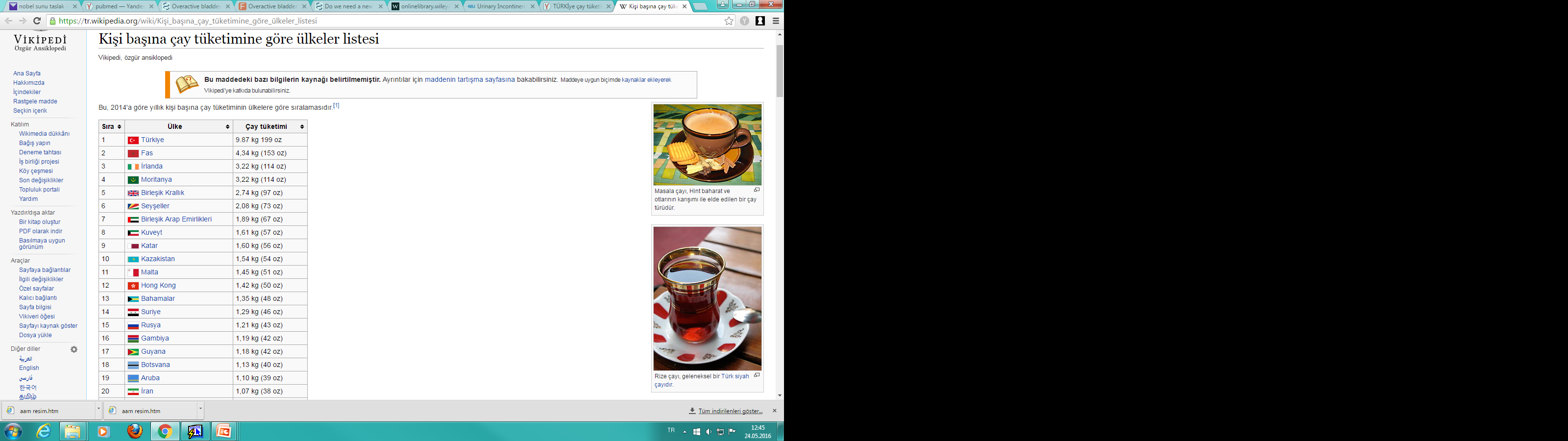 Physical Examination
Post-voiding residual urine (glop vesicale)
Rectal digital examination
Constipation
Epispadias, hypospadias, phimosis,meatal stenosis
Rectal/vaginal examinations
Detection of incontinance ( stress  test )
Urine analysis & Culture
Voiding dysfunction
Recurrent urinary tract infection
VUR
-Residual Urine
-High intravesical pressure
-milk-back phenomenon
US
Hydroureteronephrosis


Duplicated system anomalies


Thickening of bladder wall


Residual urine
Uroflowmetry - Low flow rate
Bladder outlet obstruction

 Weak detrusor contractions

 Weak detrusor +Bladder outlet obs.
LUTS :  Step - 2 Evaluation of patient
ENDOSCOPIC Evaluation

Advanced Urodynamic Tests
*Cystometry
*Urethral sphincter EMG
*Pressure – Flow Studies
*Video-urodynamics
ADVANCED NEURO-UROLOGICAL EVALUATION
*Somatosensorial Evoked Potentials(SEP)
*MRI
ENDOSCOPIC EVALUATION
Obstructed Flow Pattern (anatomical reasons)

Clinical suspicion  obstruction? Bladder Dysfunction?

Hematuria

ENDOSCOPY IS NOT A FUNCTIONAL EVALUATION TEST, It is a static observation.
CYSTOMETRY
Urine sense of bladder
     capacity+compliance

Detrusor Activity

Leak Pressure Point(LPP)
      (40 cmH2O  critical cut-off)
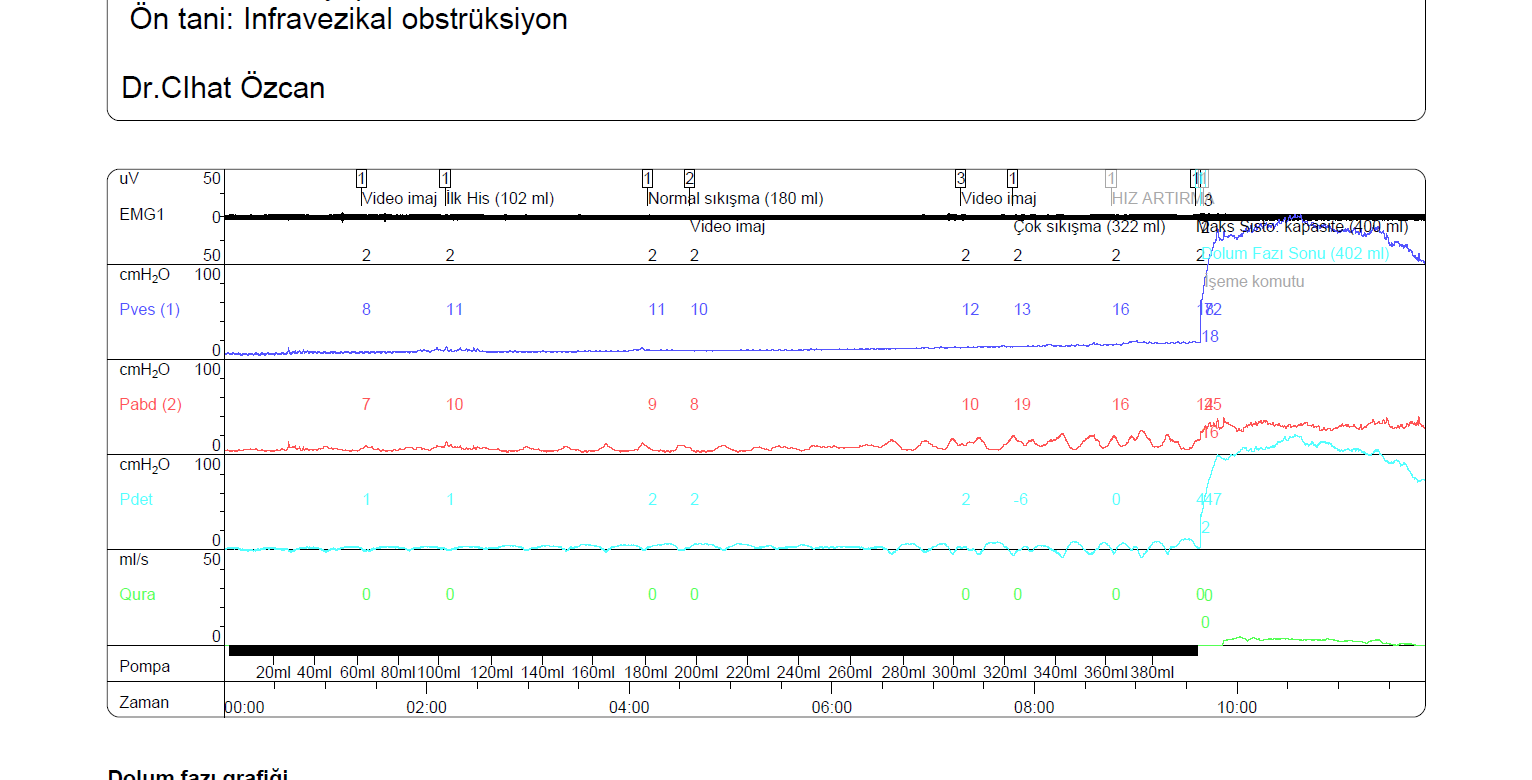 Urodynamic Study
Over Active Detrusor
Urodynamic Study
Infravesical Obstruction
HYPOCOMPLIANT  BLADDER
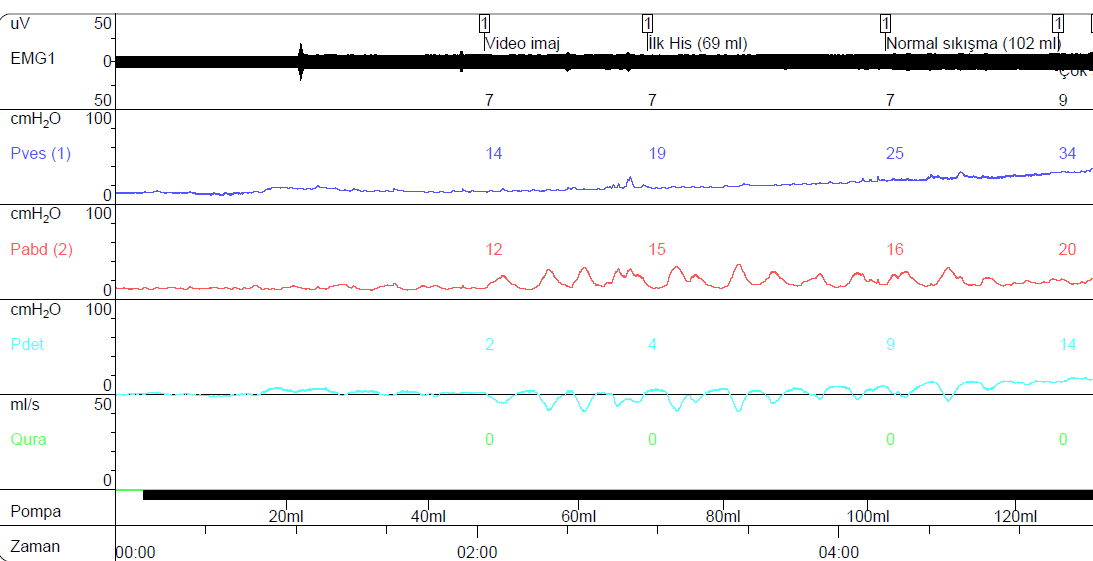 INFRAVESICAL OBSTRUCTION
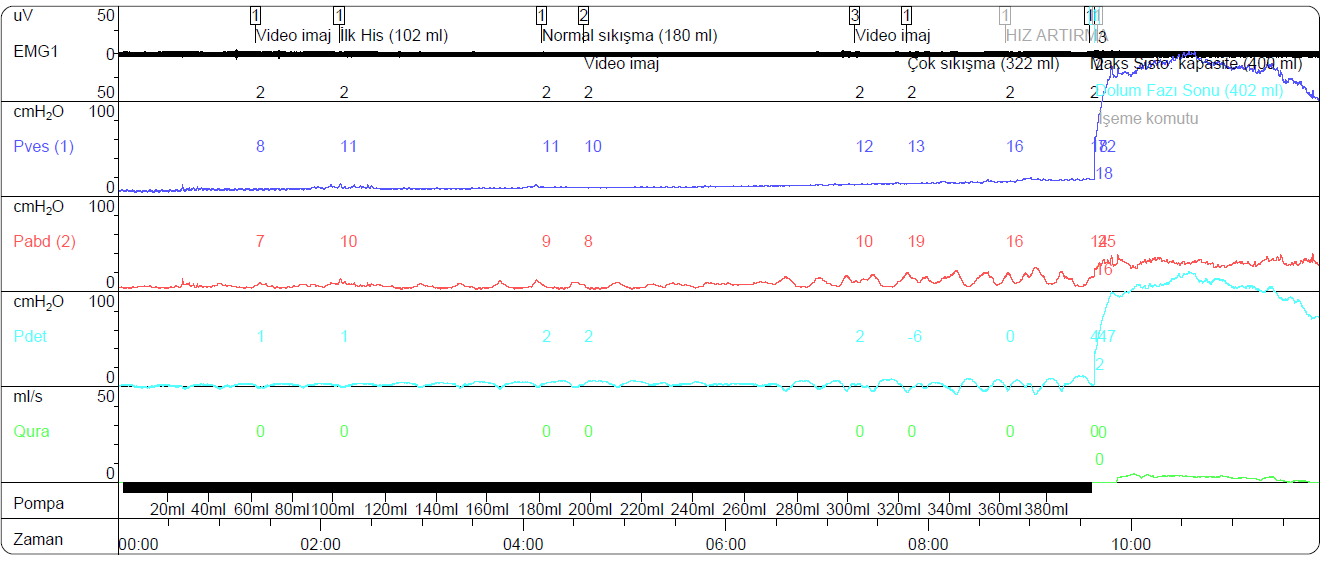 Treatment Planing
1-Stress Type Urinary Incontinance
Weakness of pelvic floor muscles
Sphincteric insufficiency
2-Urge Type Urinary Incontinance
Over active bladder
High Pressure Neurogenic Bladder 
3- Infravesical Obstruction
Difficulty in micturition , Residual Urine, incontinance(overflow)
Impairment of upper  urinary tract
4-Increasing Detrusor Contraction Power
Difficulty in micturition , Residual Urine, incontinance(overflow)
Strengthening Uretral ResistanceFemale STUI
1. 1st Line Treatment; Pelvic floor exercise + Duloxetine


2. Surgical Treatment
Female STUI SURGICAL TREATMENTMid-Urethral Sling
Golden Standart!
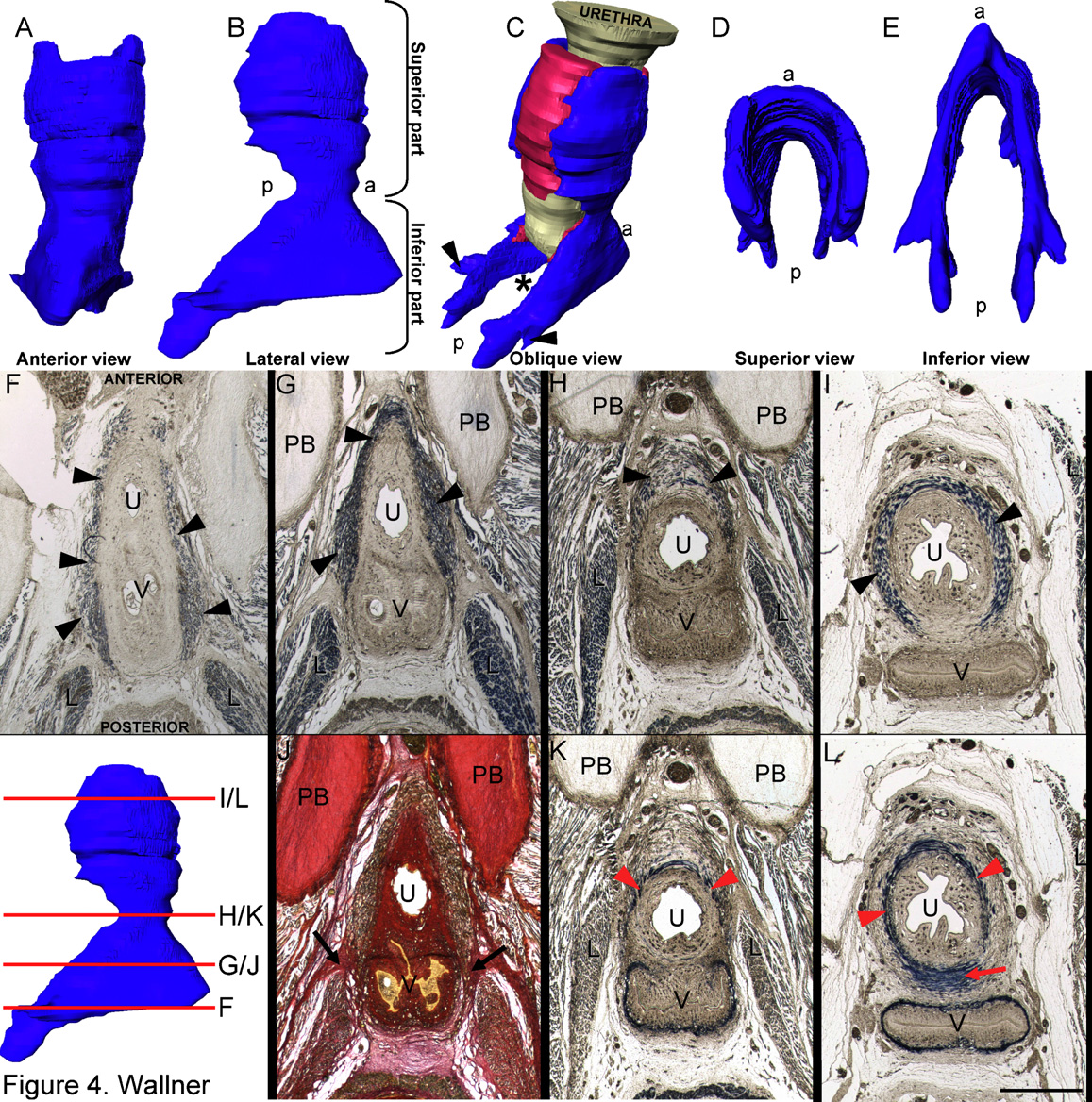 MUS
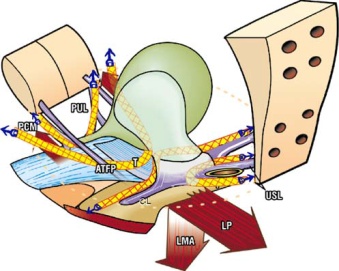 RETROPUBIC-TVT
MUS
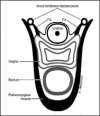 TRANSOBTURATOR -TOT
URGE TYPE URINARY INCONTINENCE
Over Active Bladder



High Pressured Neurogenic Bladder
OAB
Sudden sense of micturition (URGE) 

Nocturia and frequent urination is accompanying symptom

± Urge Type Urinary Incontinence

Without UTI or any other pathology
IUGA- ICS joint report on the terminology 
   for female pelvic floor dysfunction. 
   Neurourol Urodyn 2010
1st Line Treatment
Behavioral Treatment
Change in urination habits (Bladder)
Bladder education, periodic urination
Pelvic Muscle Exercise (Bladder Outlet)
Biofeedback, electrical stimulation
Therapist or educated nurse !!
Regulation of fluid intake and nutritional habits
Weight Loss
Should be recommended for all OAB patients.
All treatments (specially antimuscarinics) combined
OAB
Anticholinergic oxybutynin,tolterodine,trospium,propiverine,
    darifenacin,solifenacin,fesoterodine
ß 3 agonist              Mirabegron
Bont-A injection
Noromodulation
Augmentation
Infravesical ObstructionMales - BPH
Alfa blocker

5 alfa reductase inh

PDE5-inh

SURGICAL INTERVENTION
Infravesical ObstructionWomen
Urethra

Advanced stage POP
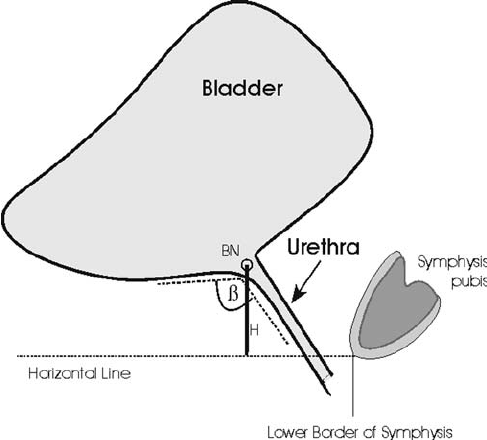 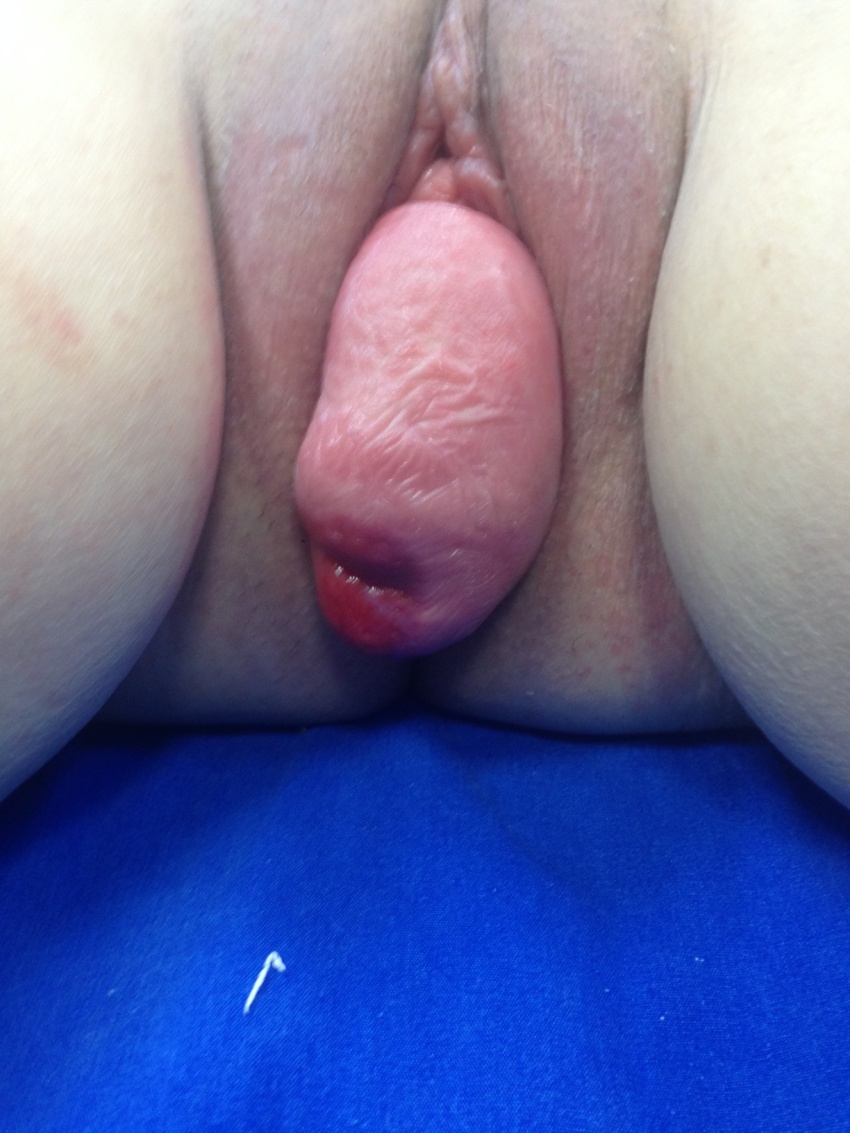 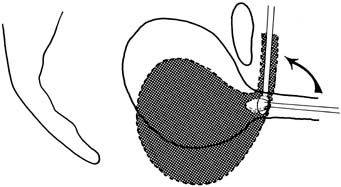 How to get urine out?CIC
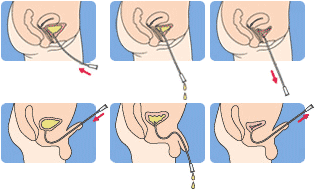 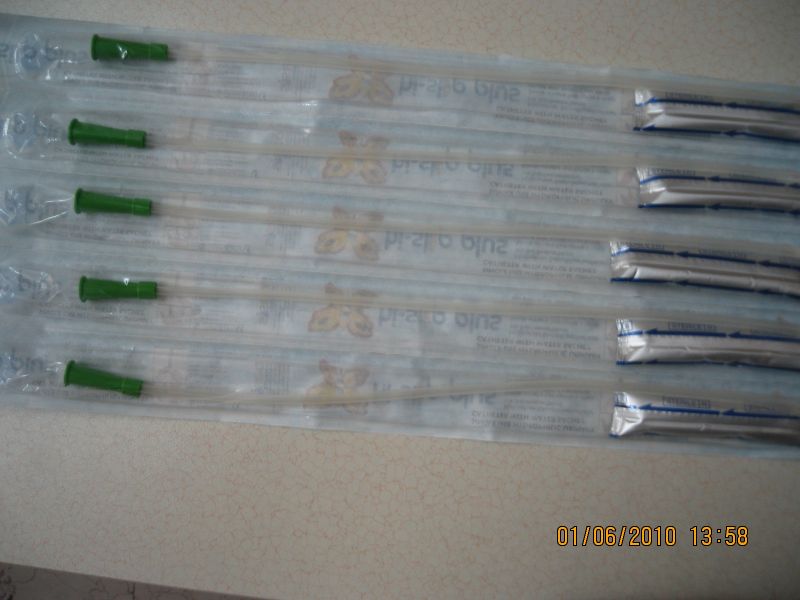